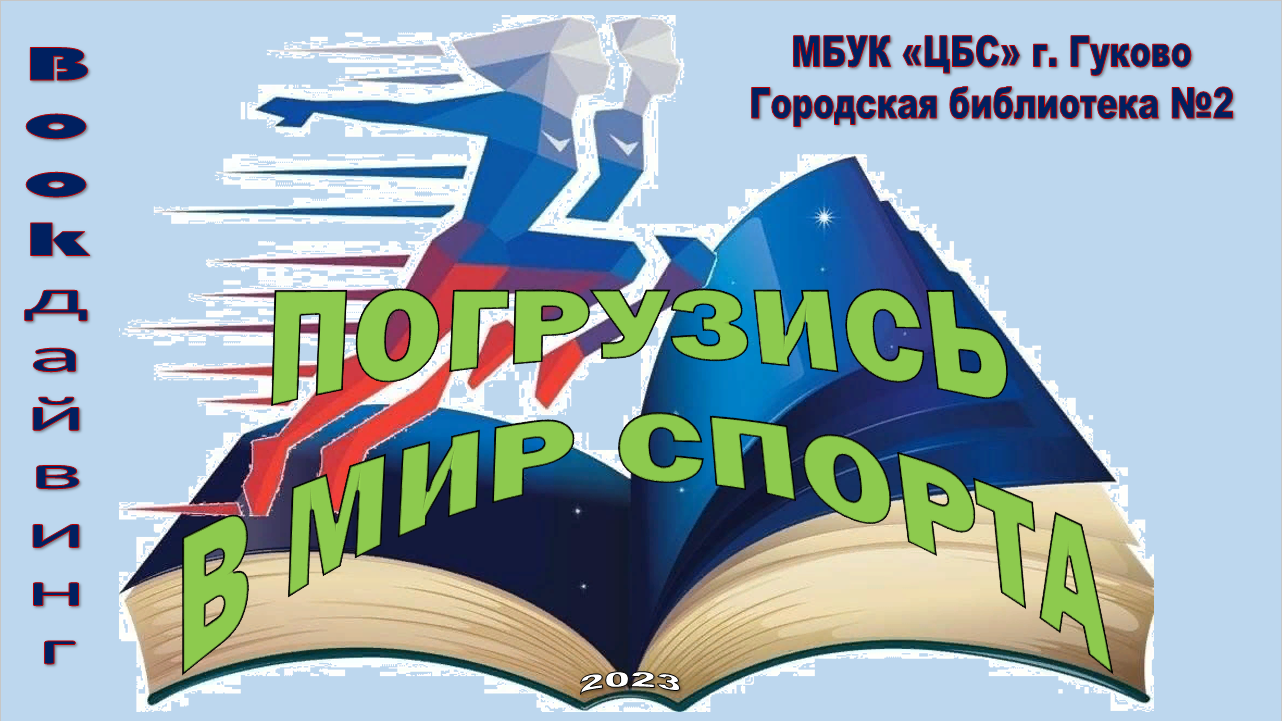 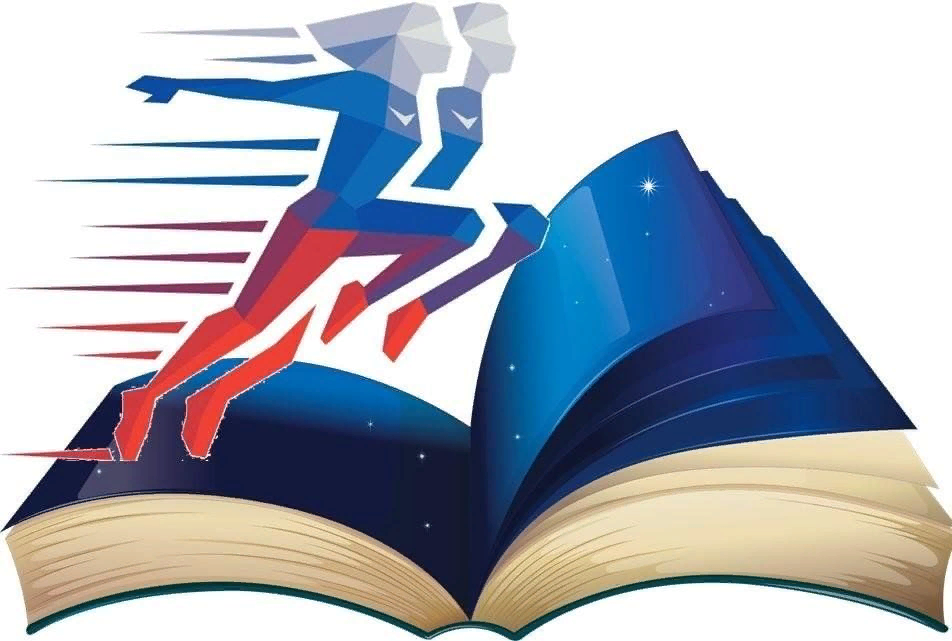 МБУК «ЦБС» г. Гуково
Городская библиотека №2
B
o
o
k
д
а
й
в
и
н
г
ПОГРУЗИСЬ 
В МИР СПОРТА
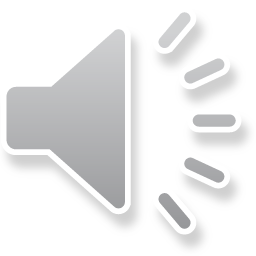 2023
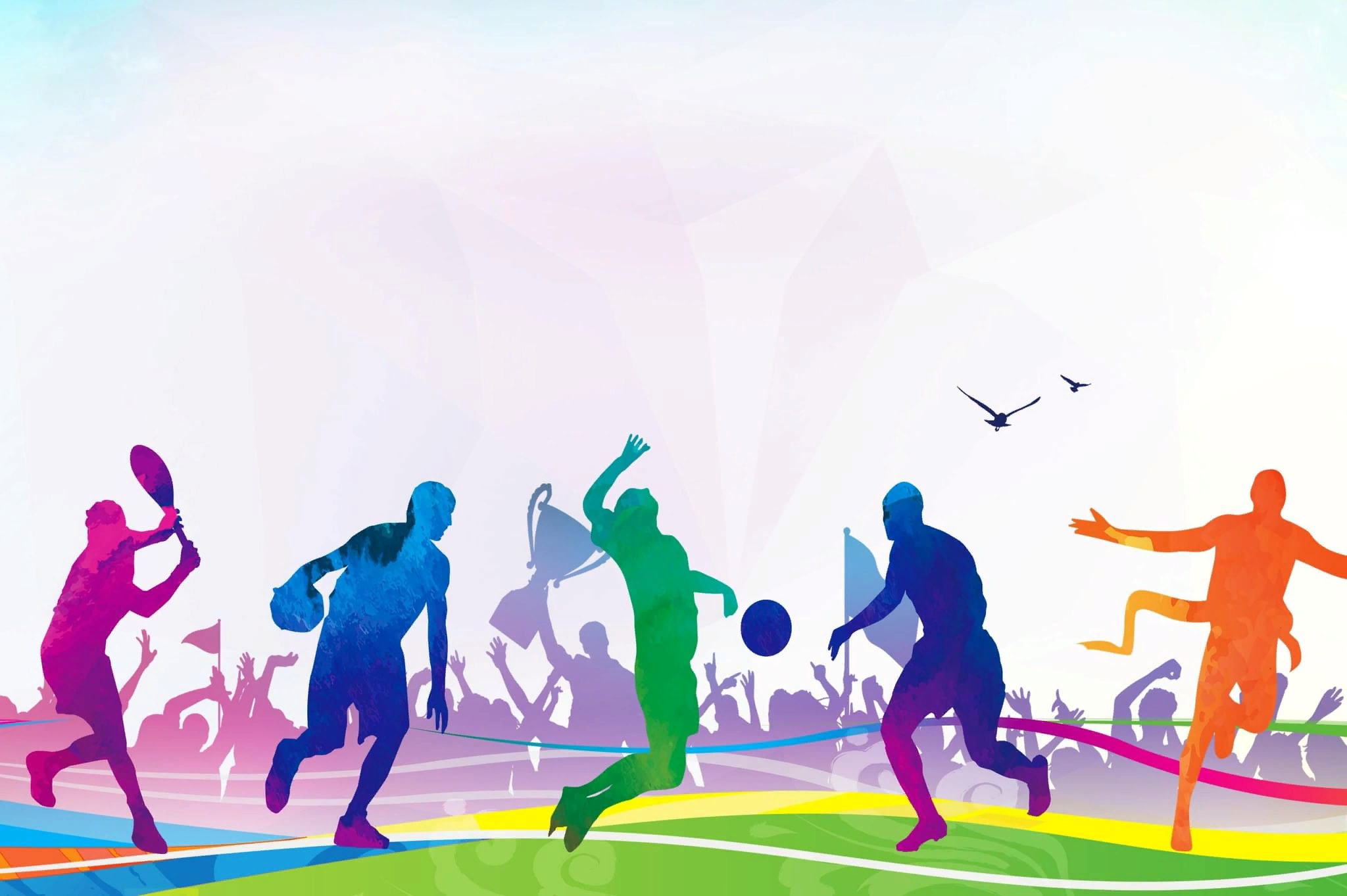 Белов, С. Движение вверх : [Посвящается 30-летию Московской Олимпиады] / С. Белов. – Санкт-Петербург :  Издательский дом «Право», 2011. – 416с. - ISBN: 978-5-904836-13-9
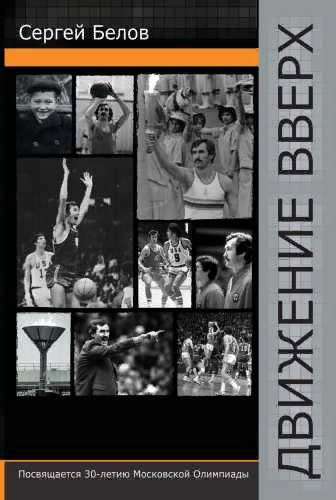 Автобиография Сергея Белова дала название самому кассовому российскому фильму, но не более. В ней есть все, чего нет в кино – беспощадные характеристики партнеров, подробные детали известных историй, ужас быта советских спортсменов, пробирающая любовь к игре и запредельная честность, которая исключает любые сомнения в том, что именно так все и было на самом деле. Сергей Белов – лучший баскетболист в нашей истории, и в книге это присутствует на каждой странице: прямота, готовность обсуждать любые ситуации, отсутствие какого-либо пиетета перед священными фигурами все время дают почувствовать уникальную силу духа, гораздо более значимую, чем любые достижения.
     Это очень простая книга, но в ней есть и история страны, и изнанка спорта, и трагедия одной жизни. Сергей Белов – еще и лучший среди всех наших пишущих спортсменов. Если бы все были столь искренни, столь смелы в оценках, столь дотошны в анализе произошедшего, столь жестки к себе и к остальным, то российский спорт совершенно точно стал бы другим. Вот только ничего подобного больше не существует.
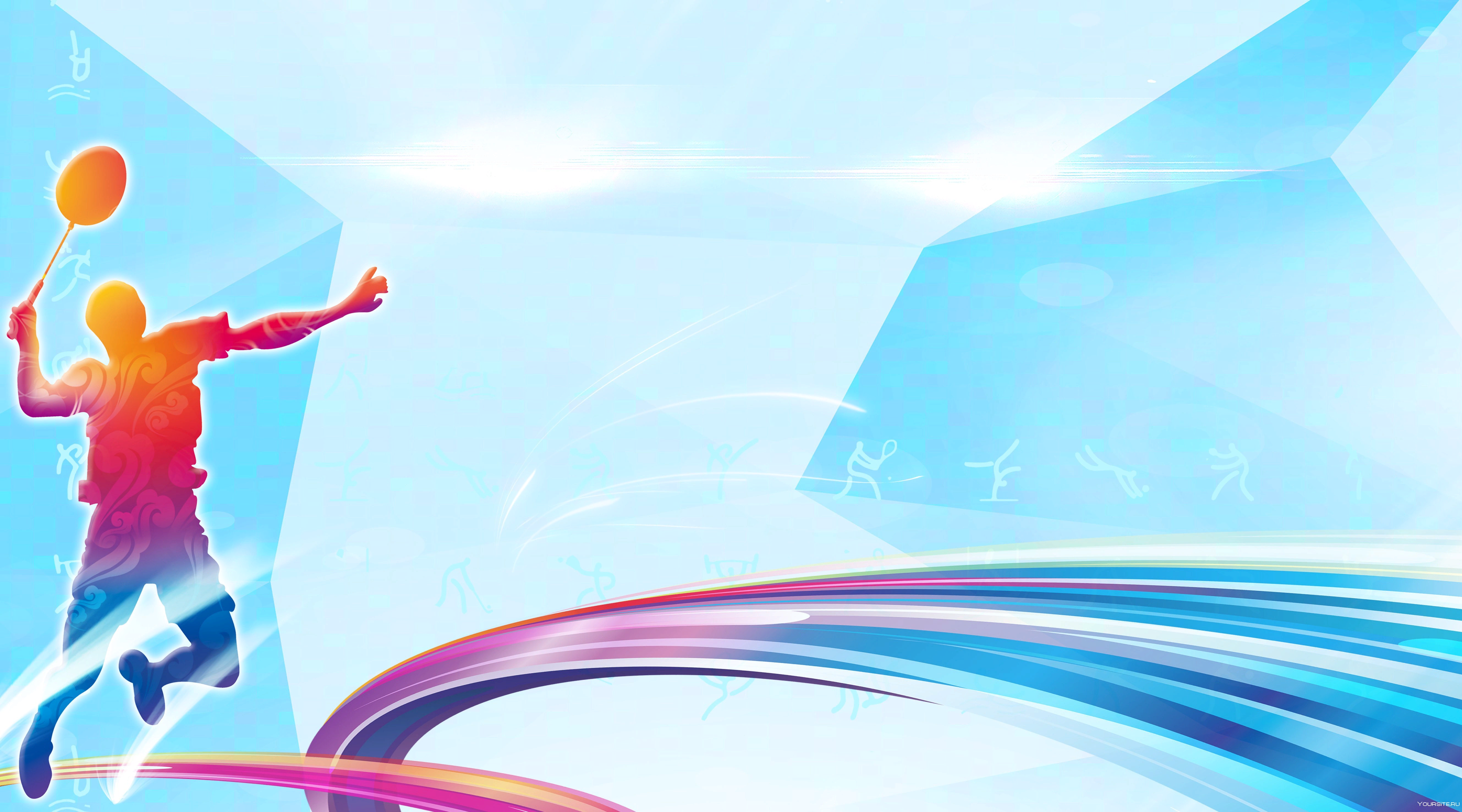 Бестемьянова, Н. Пара, в которой трое / Н. Бестемьянова, А. Букин, И. Бобрин. – Москва : АСТ, 2009. – 580с. : ил. - ISBN: 978-5-17-062586-4
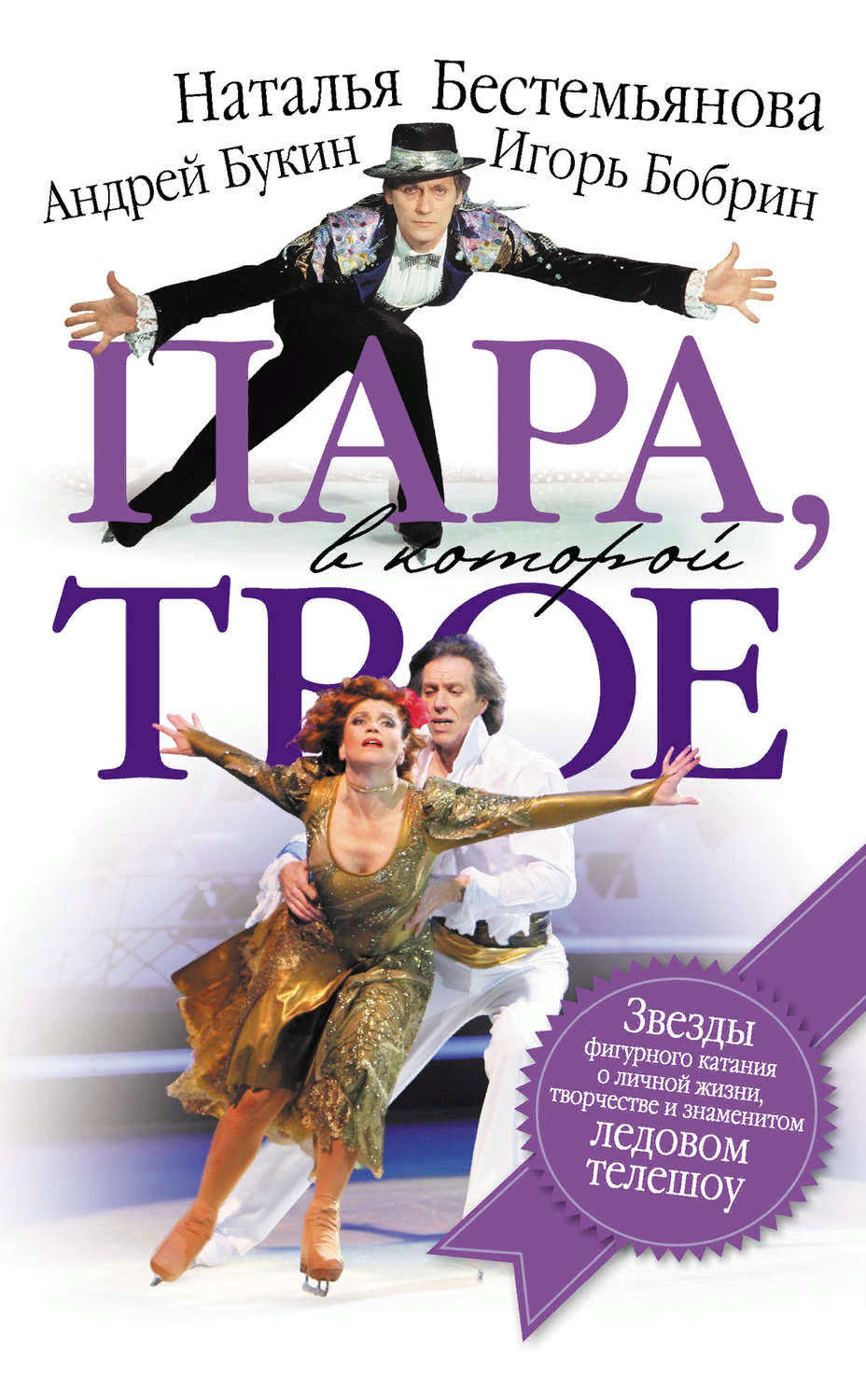 «Пара, в которой трое» - книга, написанная олимпийскими чемпионами в фигурном катании Натальей Бестемьяновой и Андреем Букиным и чемпионом Европы в одиночном катании Игорем Бобриным. Знаменитые спортсмены рассказывают о личной жизни, творчестве, о том, как начинали, об интересных людях, с которыми сводила судьба, о «Театре ледовых миниатюр», объединившем их в «пару, в которой трое» и - наконец - о полюбившихся зрителям шоу «Танцы на льду» и «Звездный лед».
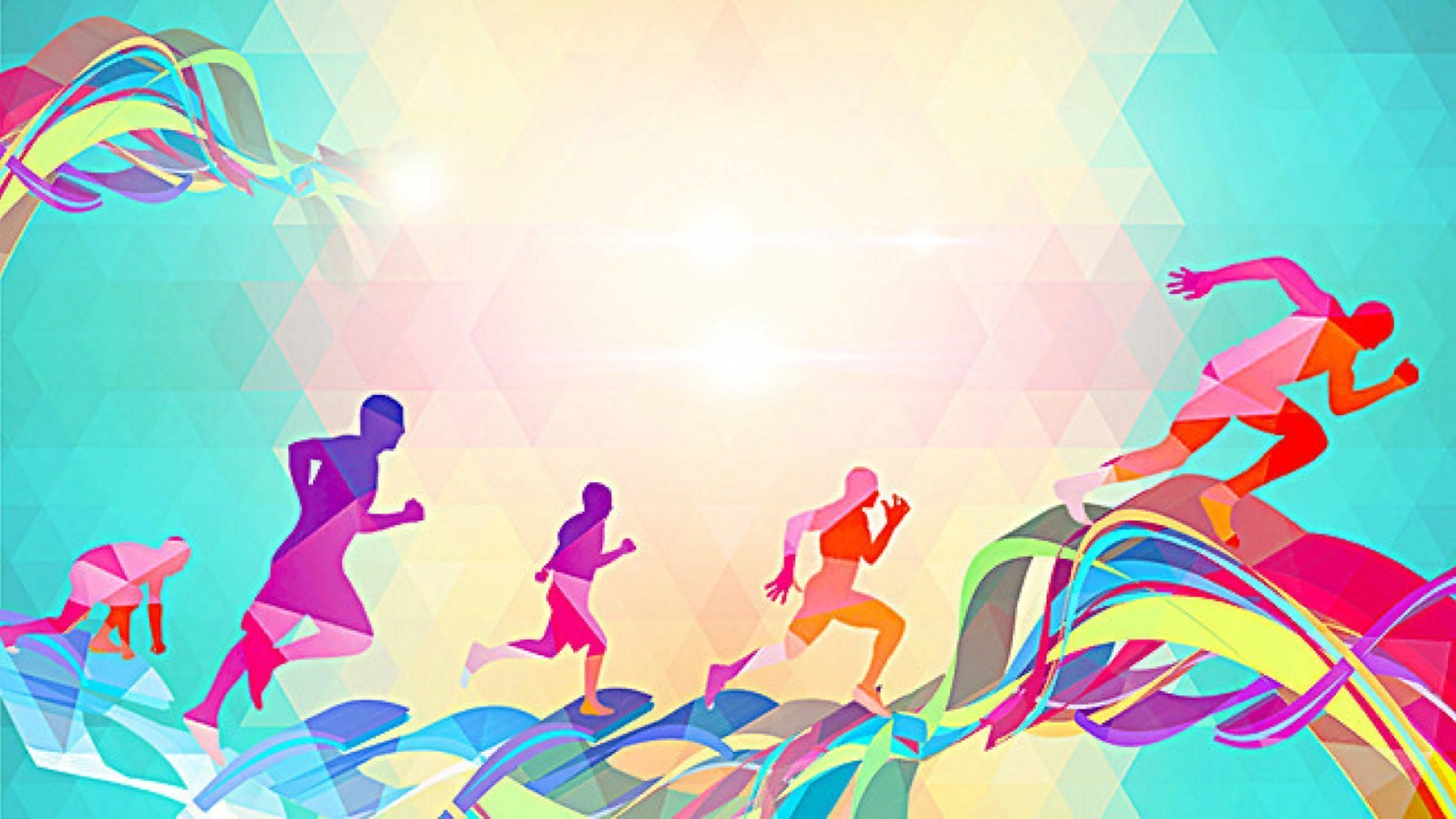 Голявкин, В. Арфа и бокс / В. Голявкин. – Санкт-Петербург : Азбука, 2014. – 320с. – (Азбука-классика). - ISBN: 978-5-389-08348-6
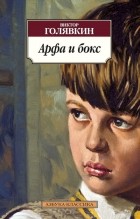 Замечательный петербургский писатель и художник Виктор Голявкин известен в первую очередь своими детскими книгами — забавными, неожиданными, читающимися на одном дыхании. Голявкин, однако, писал и для взрослых, сохраняя свой особый, неповторимый голос, лаконичность фразы и своеобразное чувство юмора. Таков увлекательный автобиографический роман «Арфа и бокс» о юности автора в Баку, о поисках призвания, о любви и разочаровании, о боксе, музыке и о многом другом.
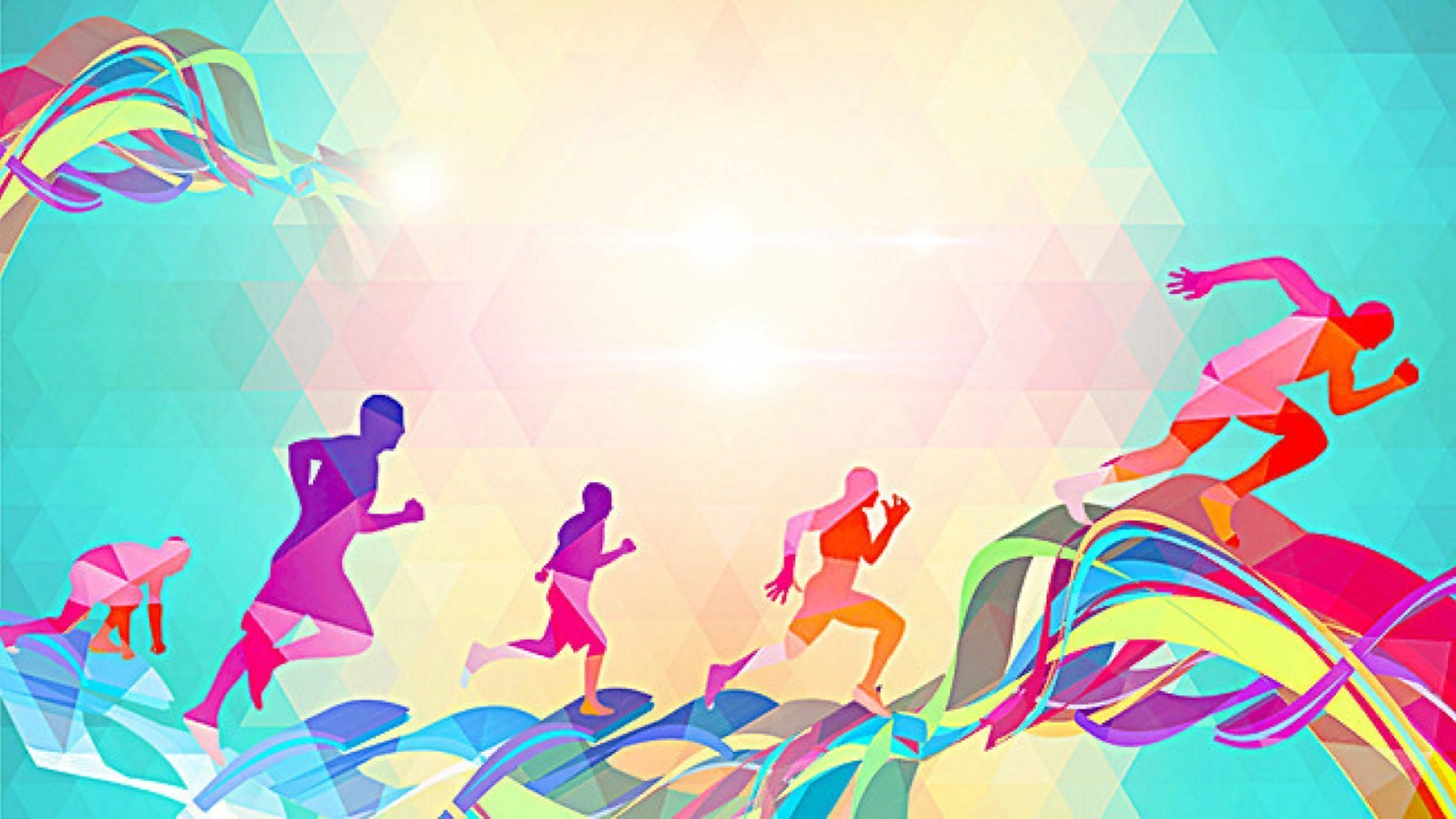 Ермакова, А. Обратная сторона медали : [Четырехкратная олимпийская чемпионка по синхронному плаванию] / А. Ермакова. – Москва : Бомбора, 2023. – 208с. – ISBN: 978-5-04-168917-9
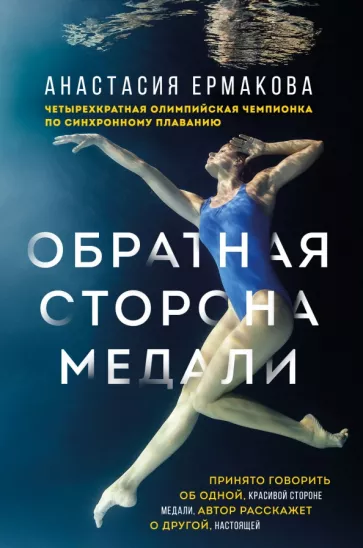 Анастасия Ермакова предоставила нам уникальный шанс заглянуть в закулисье синхронного плавания. Вы поразитесь, сколько труда, работы, тренировок стоит за яркими костюмами и такими грациозными движениями.Данная книга рассказывает о формировании личности, о силе воли, о преодолении трудностей и препятствий, о вере и, конечно же, о любви.
     Это книга о пройденном пути, таком, какой он есть: со смешными и грустными моментами, но, кажется, лишь пройдя все испытания, ты будешь достоин олимпийской медали.
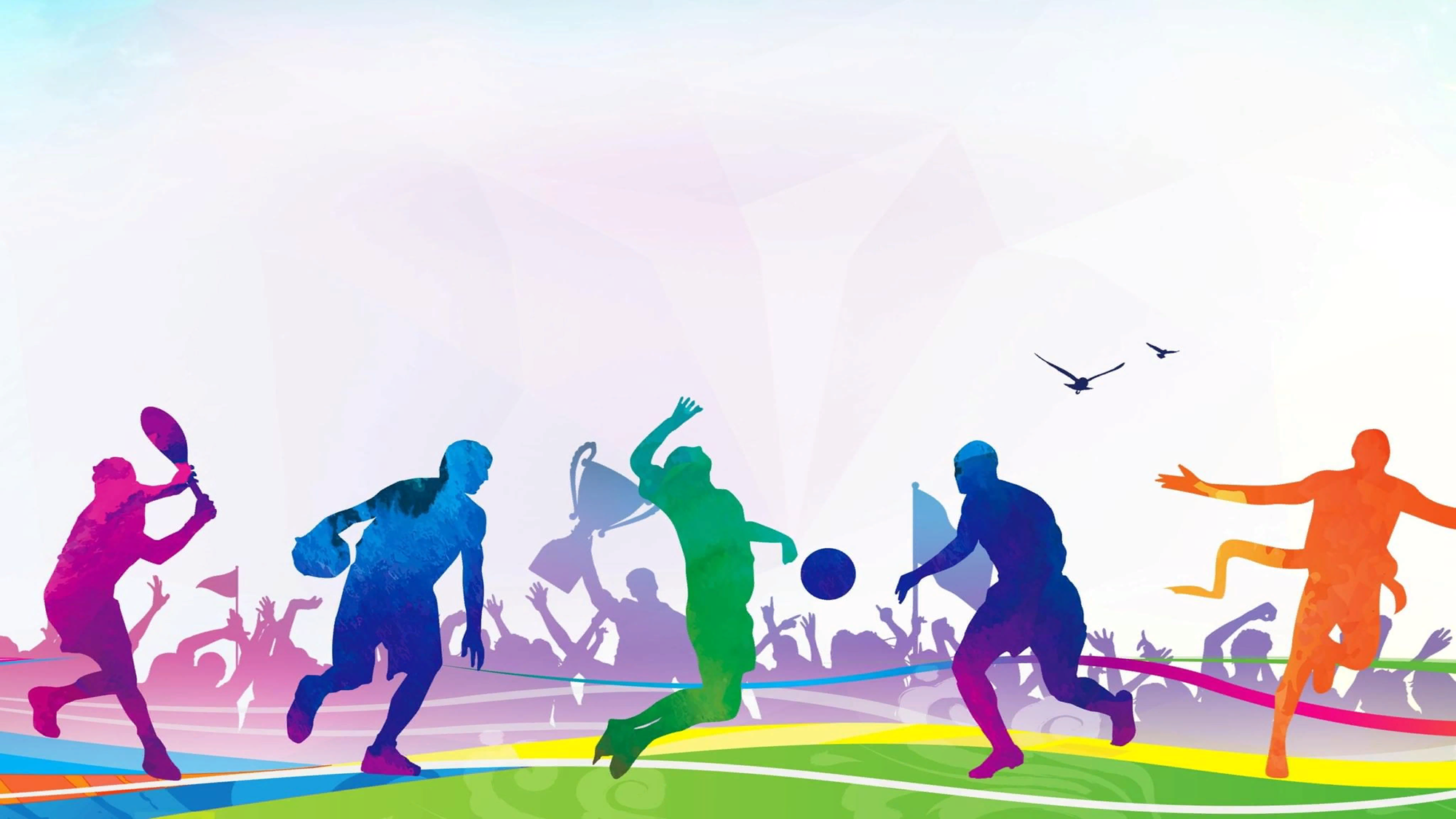 Кассиль, Л. Вратарь республики / Л. Кассиль. – Москва : Вече, 2011. – 320с. – (Любимая проза). - ISBN: 978-5-9533-5409-7
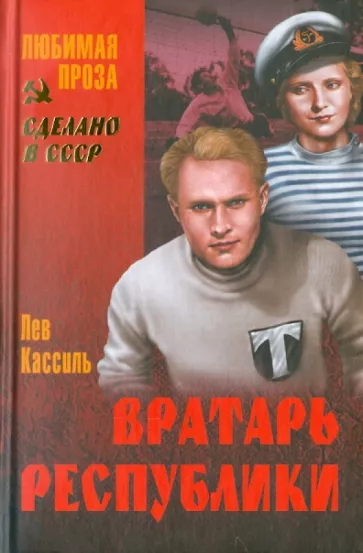 Роман «Вратарь республики» известного советского писателя Льва Абрамовича Кассиля (1905-1970) - одно из самых первых художественных произведений на спортивную тему в нашей стране. Необычайная популярность романа и снятого по его мотивам фильма «Вратарь» сделала отечественную сборную по футболу национальным достоянием, предметом гордости огромной страны, а главный герой Антон Кандидов стал кумиром всех мальчишек 30-х годов. Ну а связь труда и спорта, быт опытной рабочей коммуны, вопросы дружбы, товарищества, коллективизма во многом перекликаются с рядом моментов сегодняшней жизни нашей молодежи.
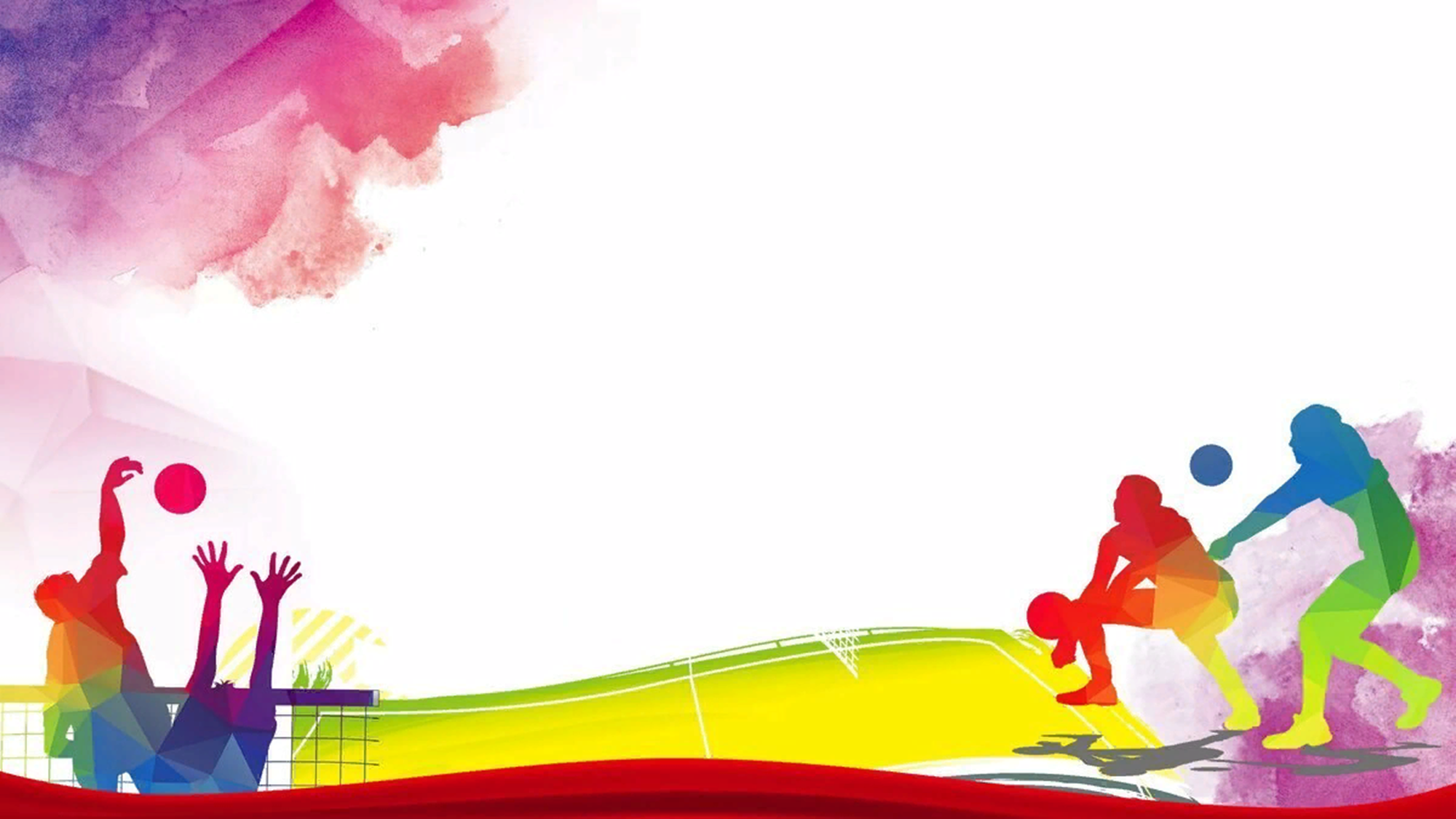 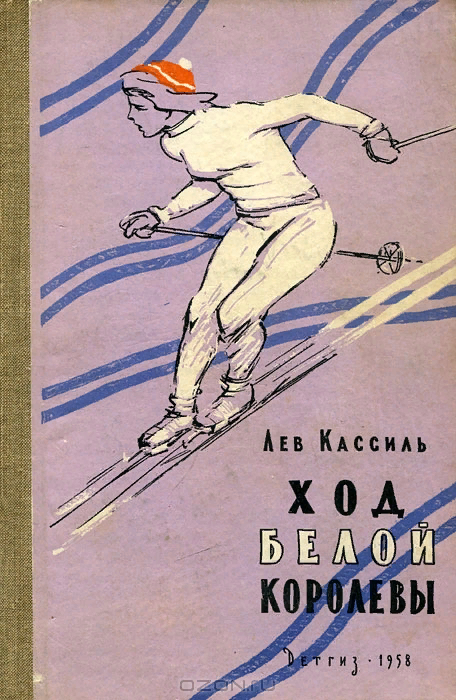 Кассиль, Л. Ход белой королевы / Л. Кассиль. - Москва : Издательство детской литературы, 1958. – 208с.
«Ход Белой Королевы» - повесть о спорте, судьбах спортсменов, упорстве, верности и любви... Тренер решает уйти из спорта, но его ученица, будущая «белая королева», победившая на чемпионате по лыжам в Высоких Татрах, возвращает его к любимому делу. Книга предназначена для детей старшего возраста.
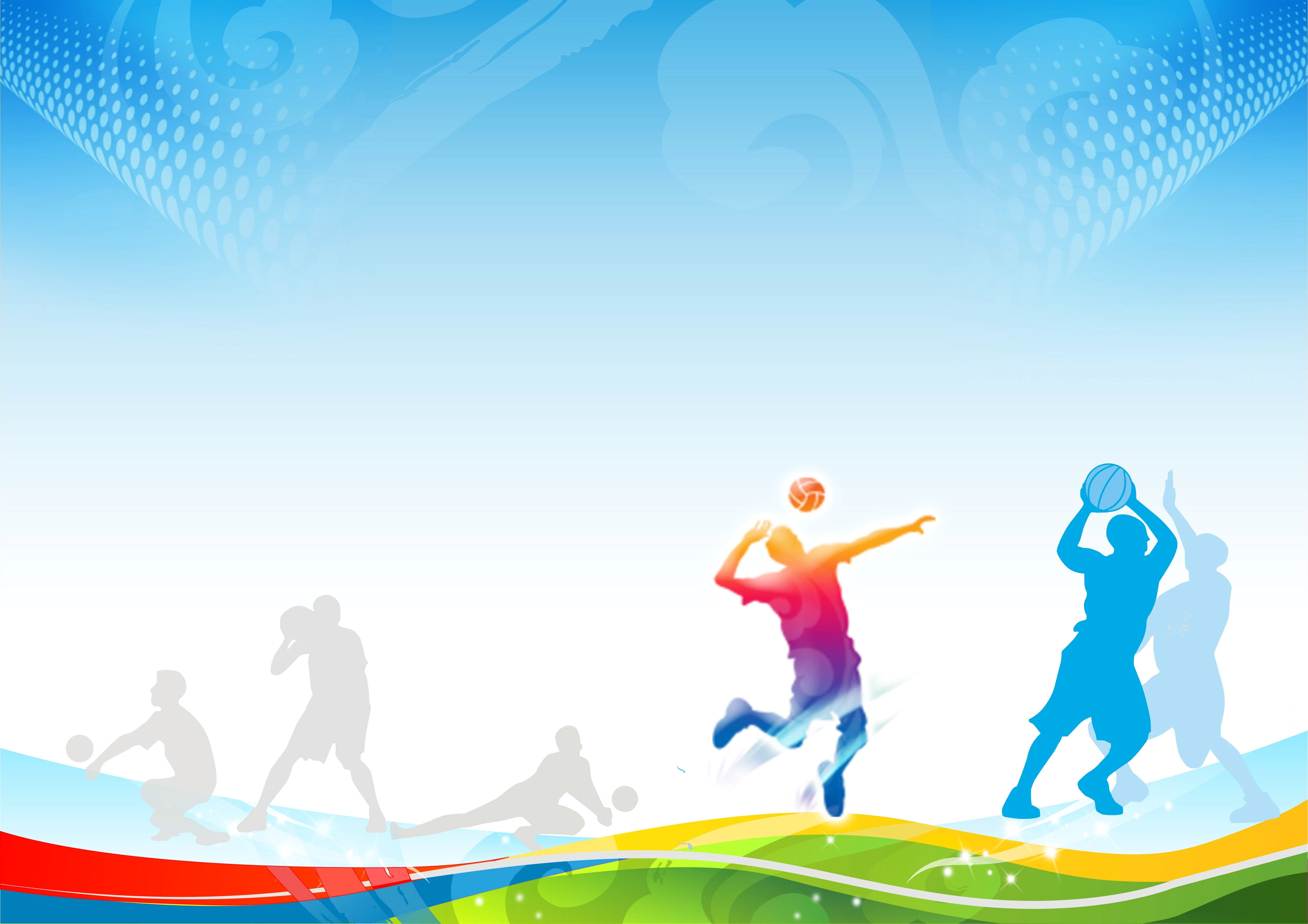 Котов, А. Белые и черные / А. Котов. – Москва : Советская Россия, 1965. – 408с.
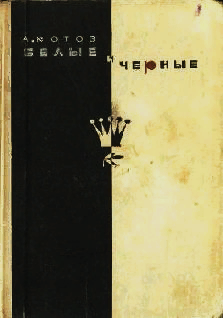 В центре предлагаемого вашему вниманию романа «Белые и черные» - образ великого русского шахматиста Александра Алехина. Человек единой цели, очень собранный, отрешенный от всего, кроме шахмат, могучий духом и одинокой в своей трудной борьбе за шахматную корону, Алехин со страниц романа вырастает в огромную трагическую фигуру. Его одновременно и жаль, но им и гордишься как неукротимым воплощением русского характера. Автор объективно, в сдержанной манере рисует нелегкую судьбу величайшего шахматного гения, большую часть своей жизни прожившегося на чужбине и всей душой тянувшегося к Родине.
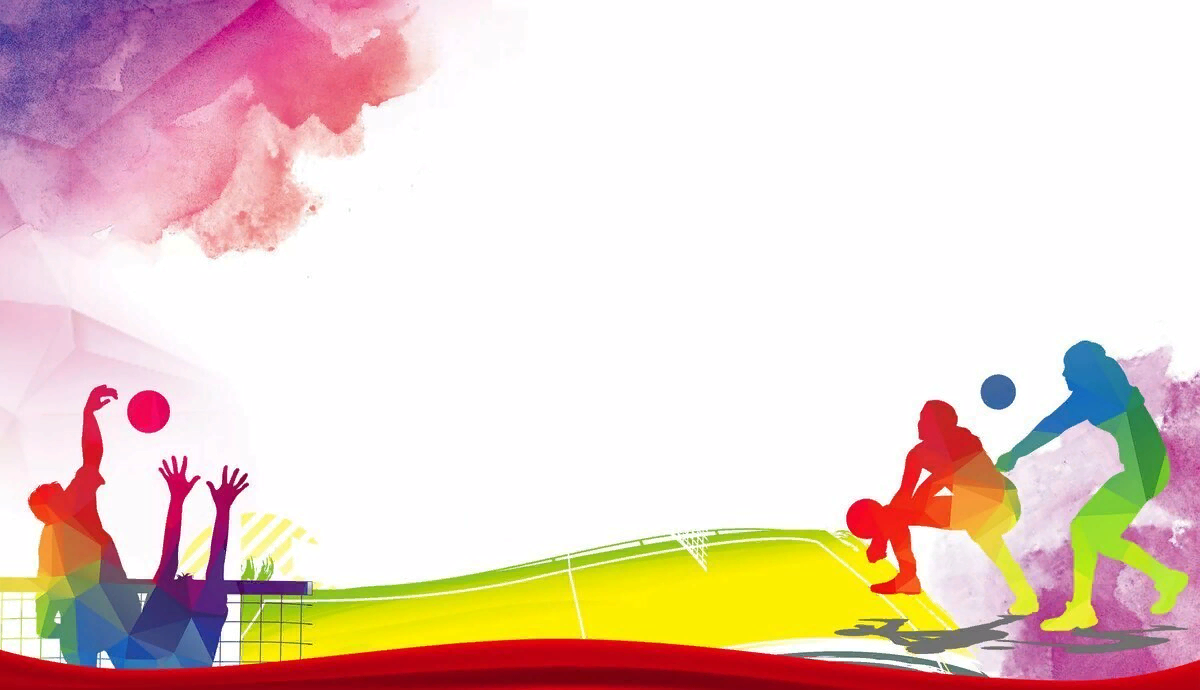 Набоков, В. Защита Лужина / В. Набоков. – Санкт-Петербург : Азбука, 2014. – 224с. – (Азбука-классика). – ISBN: 978-5-389-07889-5
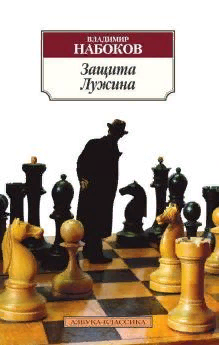 «Защита Лужина» (1929–1930) — третий русский роман Владимира Набокова, составивший автору громкое литературное имя и выведший его в первый ряд писателей русского зарубежья. За перипетиями жизненной истории гениально одностороннего героя книги, одаренного и безумного русского шахматиста-эмигранта Александра Ивановича Лужина, читателю постепенно открывается постоянная и важнейшая тема набоковского творчества — развитие и повторение тайных тем в человеческой судьбе. Шахматная защита, разрабатываемая Лужиным, мало-помалу становится аллегорией защиты от самой жизни, в которой его травмированное болезнью сознание прозревает чьи-то зловещие действия, подобные шахматным ходам. В событийных повторах собственной биографии Лужин усматривает следствие роковых действий своего невидимого противника — судьбы, и, потерпев неудачу в попытках разгадать ее скрытые узоры, он выбирает единственно возможное решение — выход из игры...
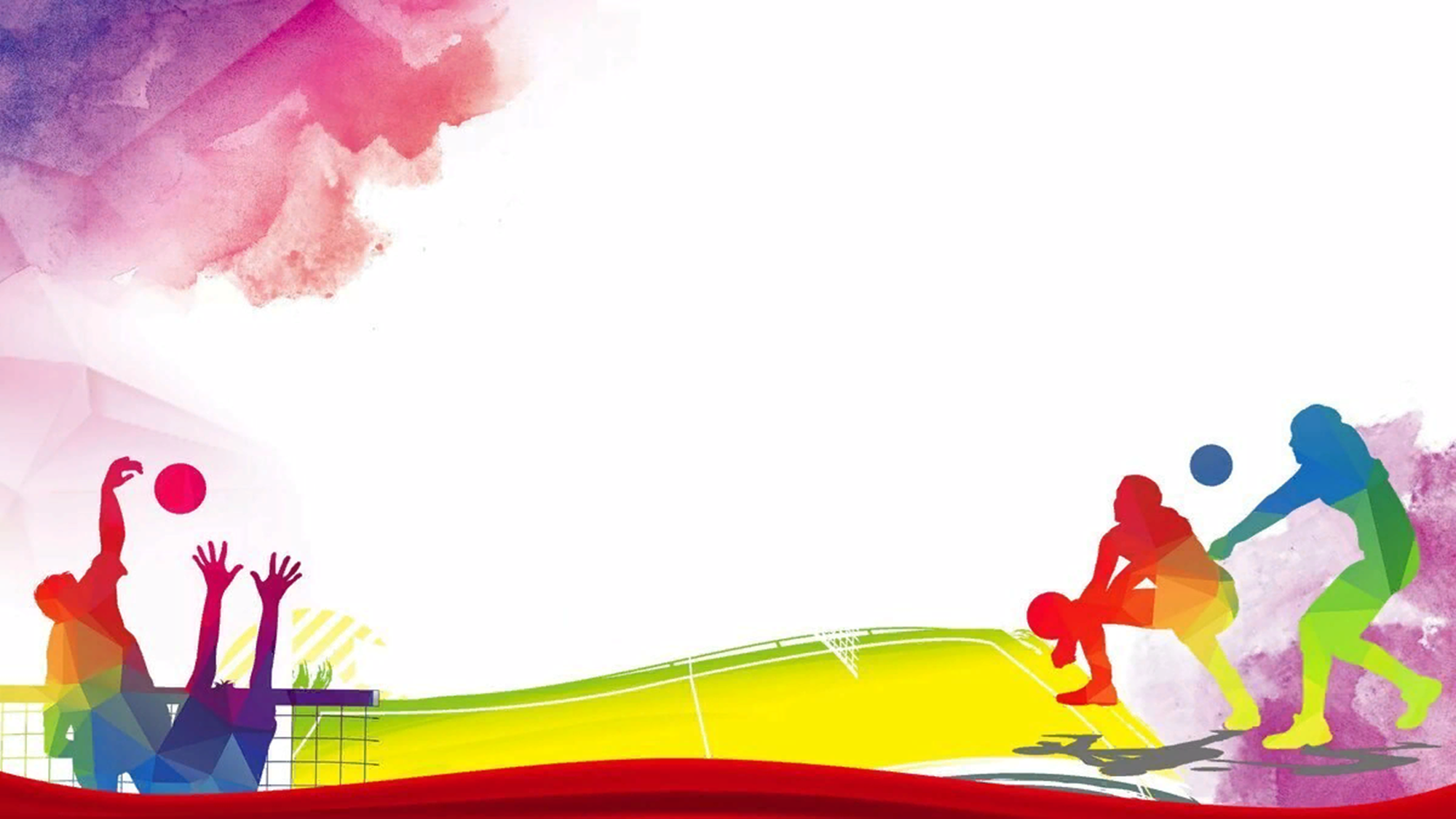 Плющенко, Е. Другое шоу:  Впервые откровенно о себе и других / Е. Плющенко. – Москва : Росмэн-Пресс, 2007. – 208с. - ISBN: 978-5-353-02905-2
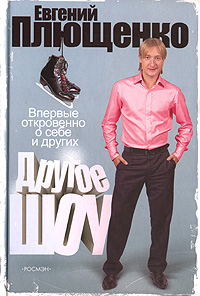 Олимпийский чемпион Евгений Плющенко, в свои 24 года ставший легендой фигурного катания, часто дает интервью. Но редко бывает откровенным. В своей книге он впервые рассказывает о тех трудностях и проблемах, с которыми довелось столкнуться на пути к славе: о голодном детстве, о дедовщине в фигурном катании, серьезных травмах, сопровождающих его с первых шагов, - без них немыслим большой спорт. Евгений рассказывает о своей личной жизни, о свадьбе, рождении сына и скандальном разводе. Об интригах вокруг мирового первенства по фигурному катанию и конфликтах, которые приходится преодолевать каждому мужчине. О закулисье самого популярного телешоу «Звезды на льду» и большой политики.
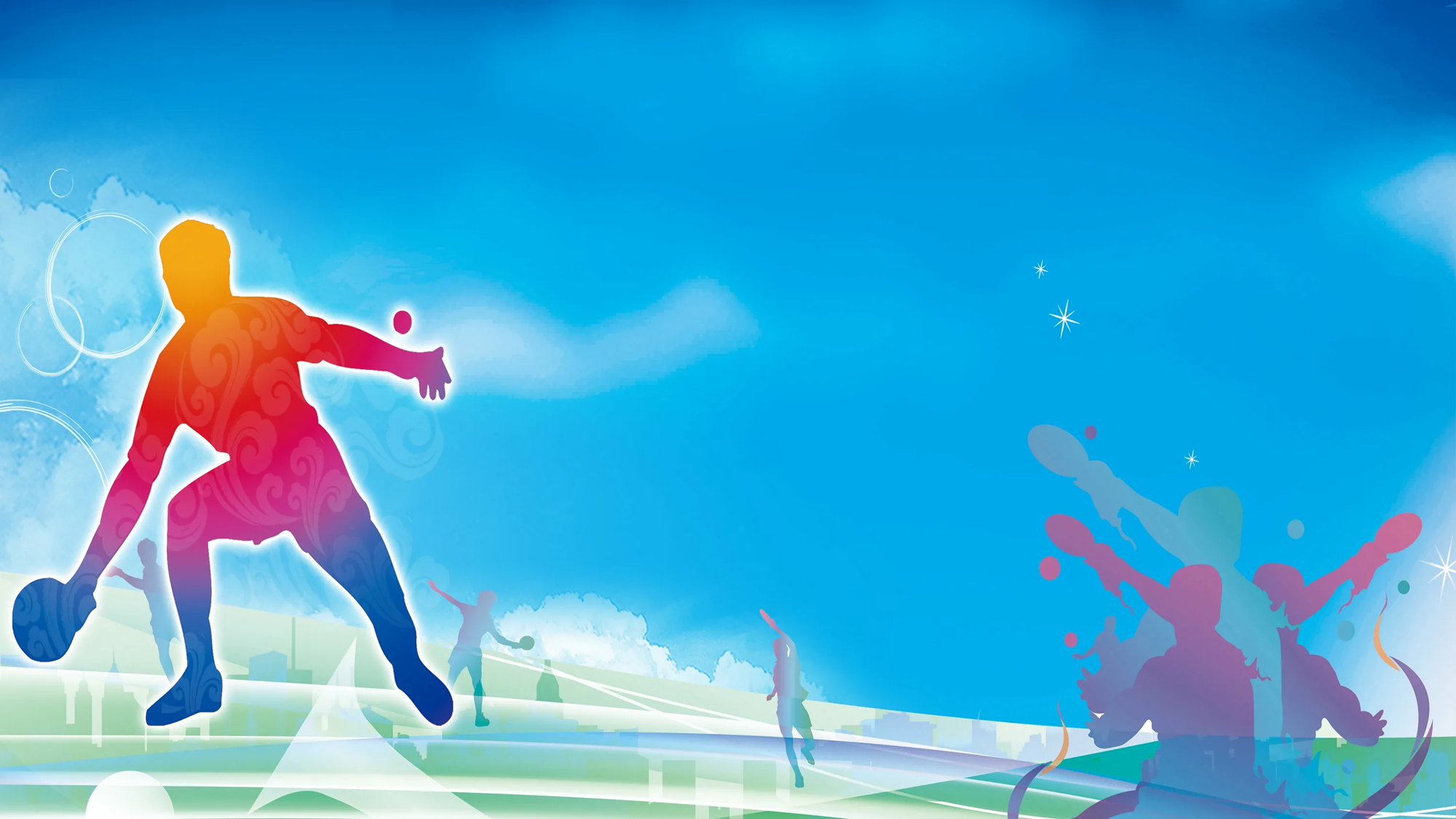 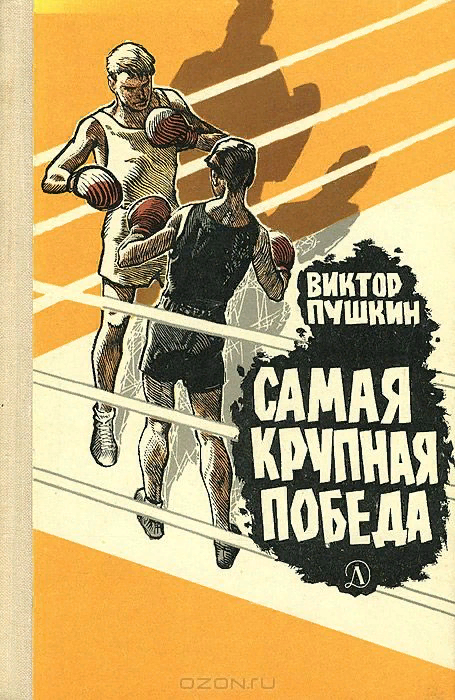 Пушкин, В. Самая крупная победа / В. Пушкин. – Москва : Детская литература, 1978. – 208с.
Повесть о том, как осуществилась мечта мальчика стать боксером, о роли спорта в воспитании воли, настойчивости, становлении характера.
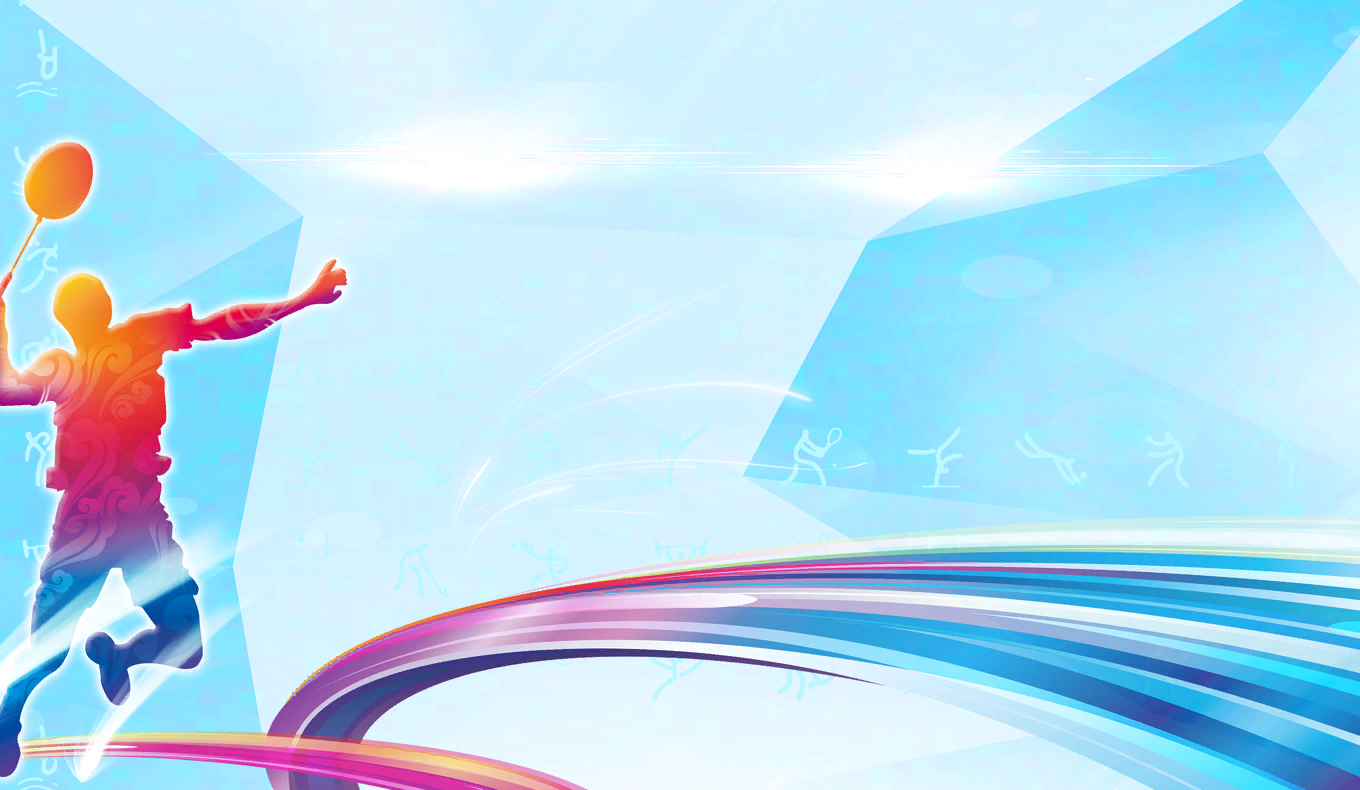 Рабинер, И. Герои не нашего времени. Харламов, Тарасов, Яшин, Бесков в рассказах родных, друзей и учеников / И. Рабинер. – Москва : Эксмо, 2020. – 320с. - ISBN: 978-5-04-114080-9
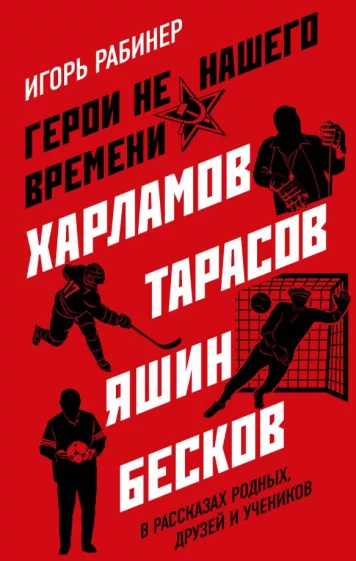 О каждом из четырех великих героев этой книги — Валерии Харламове, Анатолии Тарасове, Льве Яшине и Константине Бескове — написаны миллионы строк. Но автор «Героев не нашего времени», известный спортивный журналист и писатель Игорь Рабинер, пошел другим путем, который позволит вам взглянуть на этих людей по-новому. Оттолкнувшись от своих бесед с сестрой Харламова, дочерью Тарасова, женами Яшина и Бескова, он свел воедино рассказы о них родных, друзей, коллег и учеников. В нет места ни пафосному возвеличиванию, ни низкопробной «желтизне», а есть – сотни историй, которые создали четыре объемных коллективных портрета. Перед вами — люди, а не памятники, и в их судьбах драм, а то и трагедий не меньше, чем побед. Их с нами уже давно нет, но в этой книге они оживают во всей яркости, масштабе, а нередко и противоречивости своих личностей.
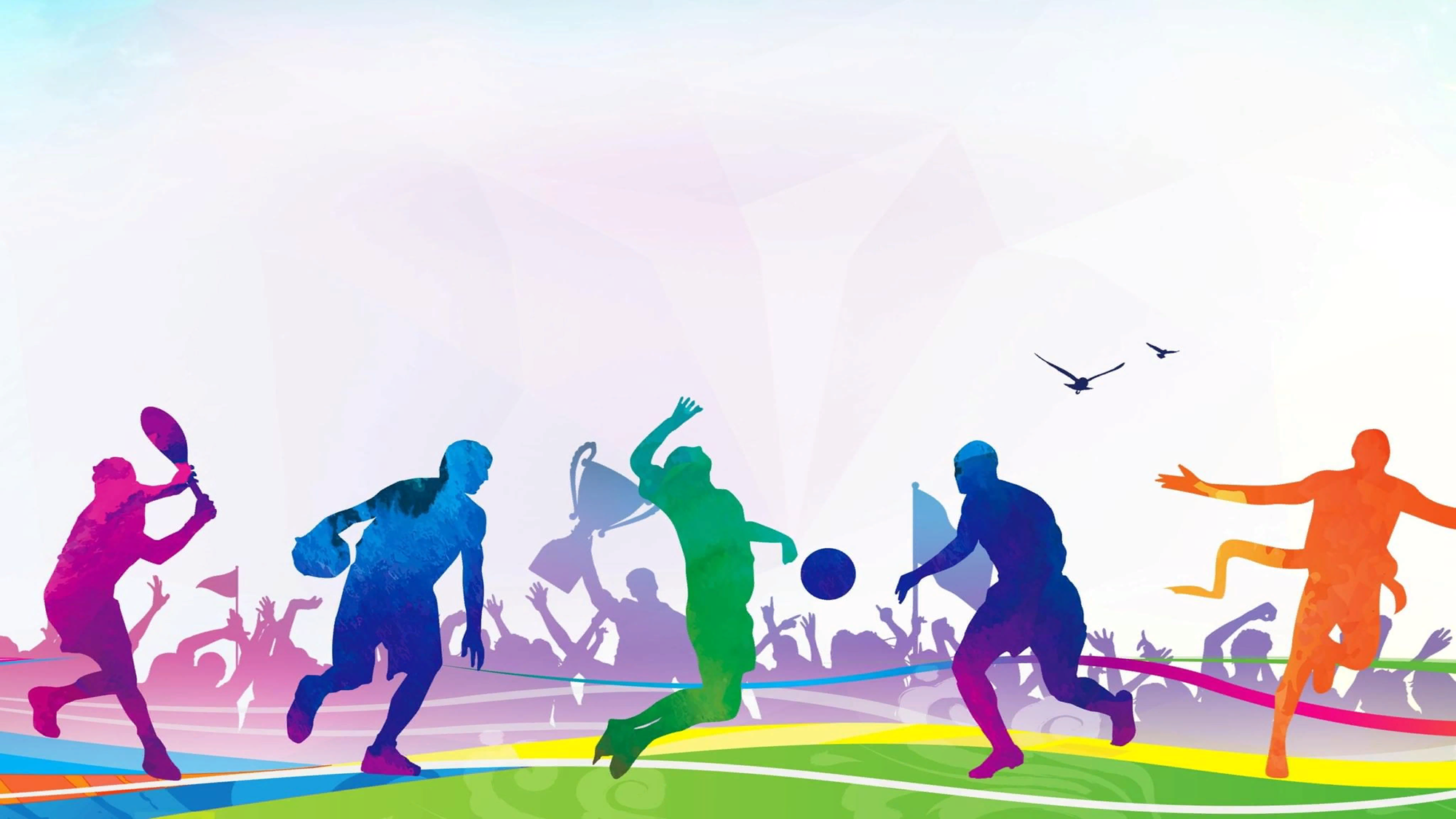 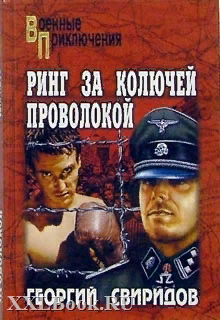 Свиридов, Г. Ринг за колючей проволокой / Г. Свиридов. – Москва : Вече, 2006. – 416с. – (Военные приключения). - ISBN: 5-9533-0671-7
Эсэсовцы сделали все, чтобы превратить Бухенвальд в настоящий ад. Но и в кошмаре концентрационного лагеря находятся люди, способные бороться за жизнь, человеческое достоинство, Родину. Важнейшей частью этой борьбы становятся... боксерские поединки. Кто победит, изможденный узник или хорошо подготовленный бандит-спортсмен? Знаменитый роман возвращается к читателю.
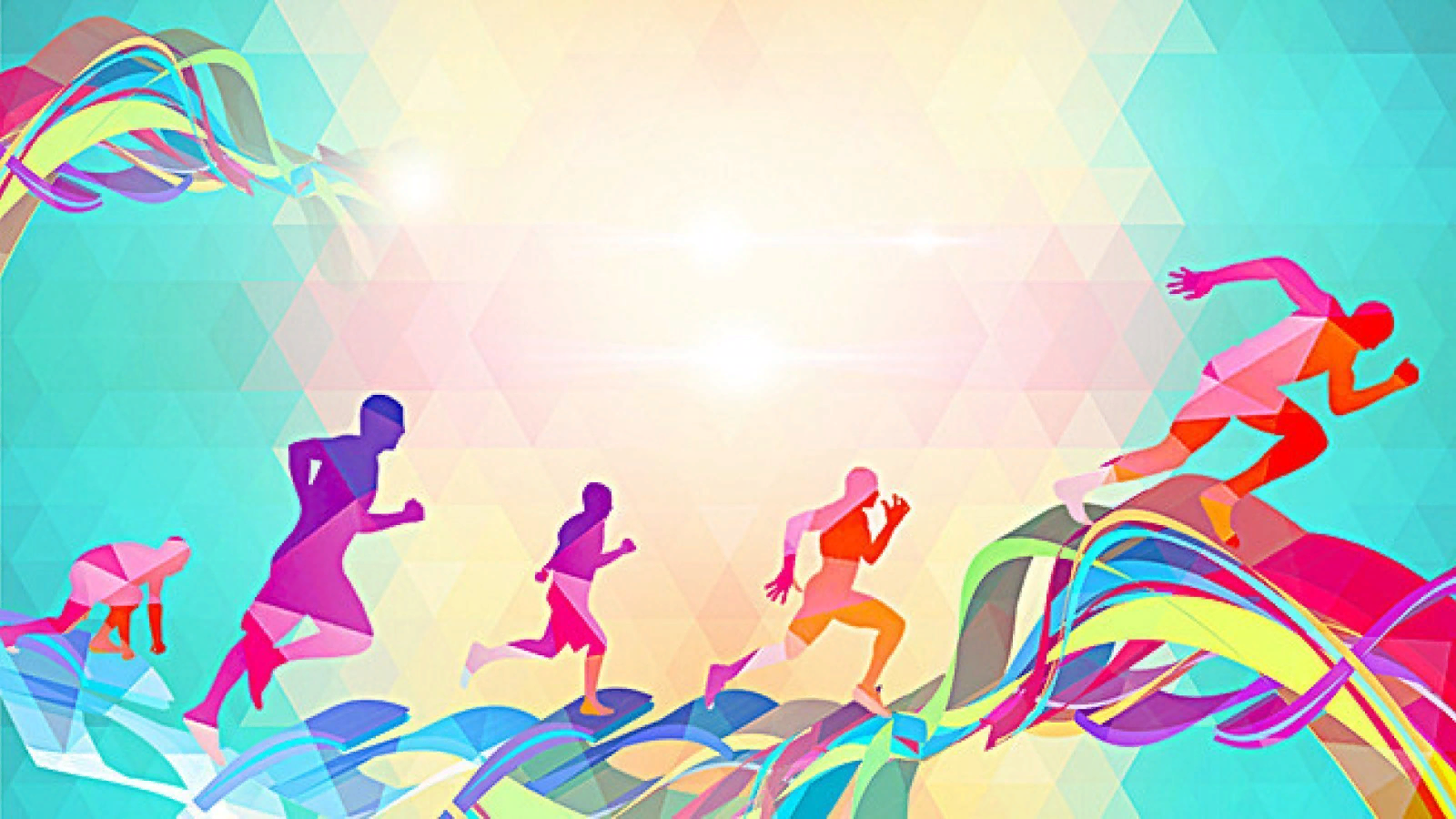 Свиридов, Г. Стоять до последнего / Г. Свиридов. – Москва : Московский рабочий, 1980. – 544с.
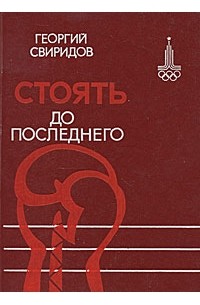 В романе лауреата Литературной премии Министерства обороны СССР Георгия Свиридова рассказывается о советских спортсменах, которые в годы войны надели солдатские шинели. Действуя на фронтах, в тылу врага, они проявили огромное мужество, оставаясь в любых ситуациях патриотами своей Родины. Значительное место в романе отводится действию советского разведчика, мастера спорта Игоря Миклашова на территории врага, а также описанию жарких спортивных схваток на ринге у нас в стране и за рубежом, где советские спортсмены отстаивают честь советского спорта, дают отпор различного рода провокаторам.
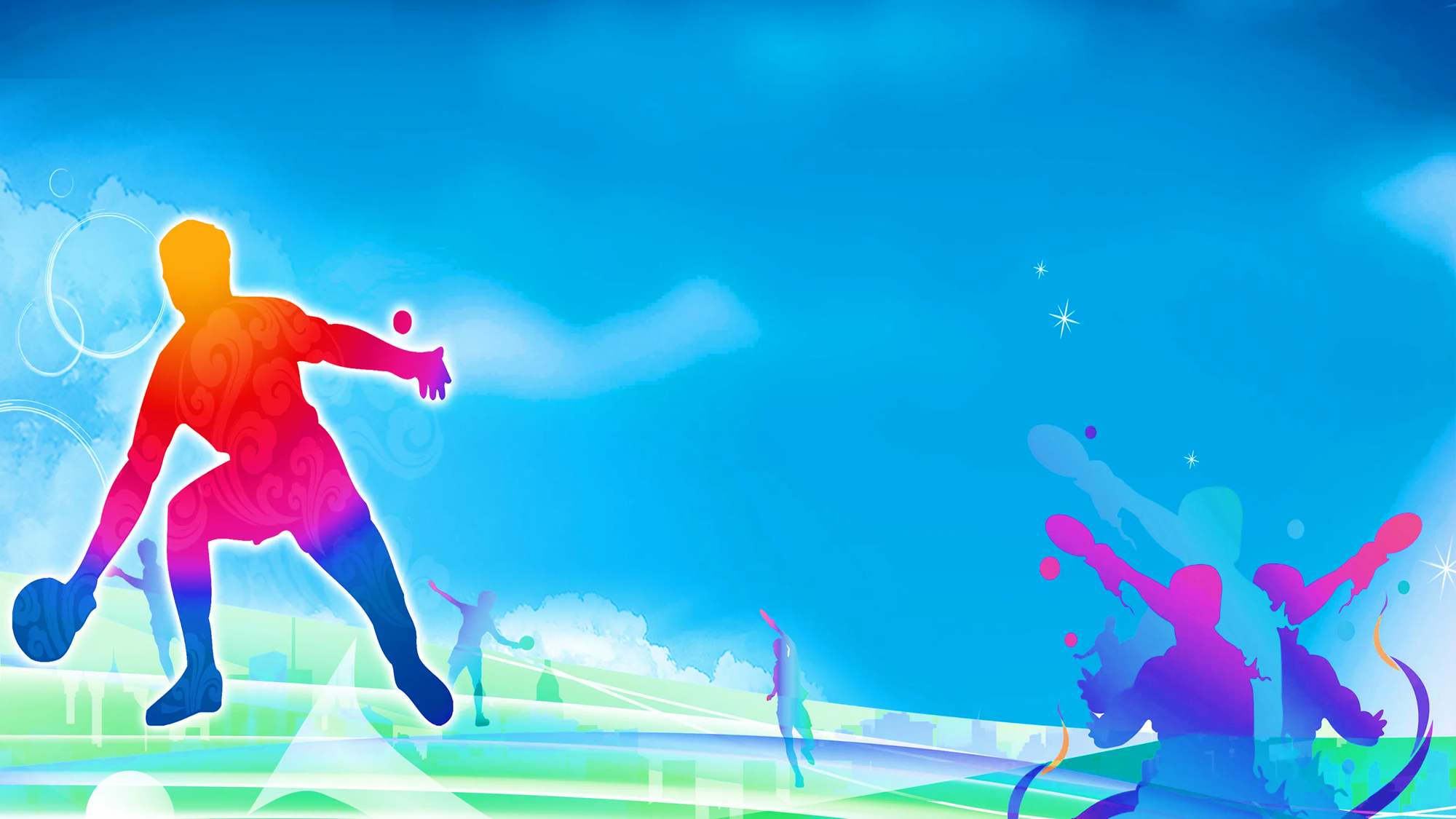 Тополь, Э. «Стрижи» на льду / Э. Тополь. – Москва : АСТ, 2016. – 176с. ISBN: 978-5-04-004177-0
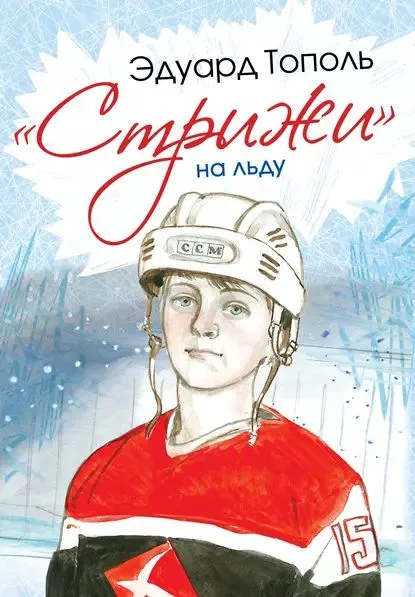 Удивительные события, происходящие в повести «Стрижи» на льду» Эдуарда Тополя, случились с твоим современником, мальчишкой Егором. Егор был инвалидом и не мог ходить, но после одной мистической встречи жизнь Егора круто поменялась, и он решил: «Я буду ходить!» Сила воли и сила духа помогли Егору, а любовь к хоккею сделала из бывшего инвалида настоящего чемпиона! Повесть «Стрижи» на льду» - книга о преодолении, о вере в себя и о большой любви к хоккею. Памяти Ивана Ткаченко, капитана ярославской хоккейной команды «Локомотив», и его команды посвящается.
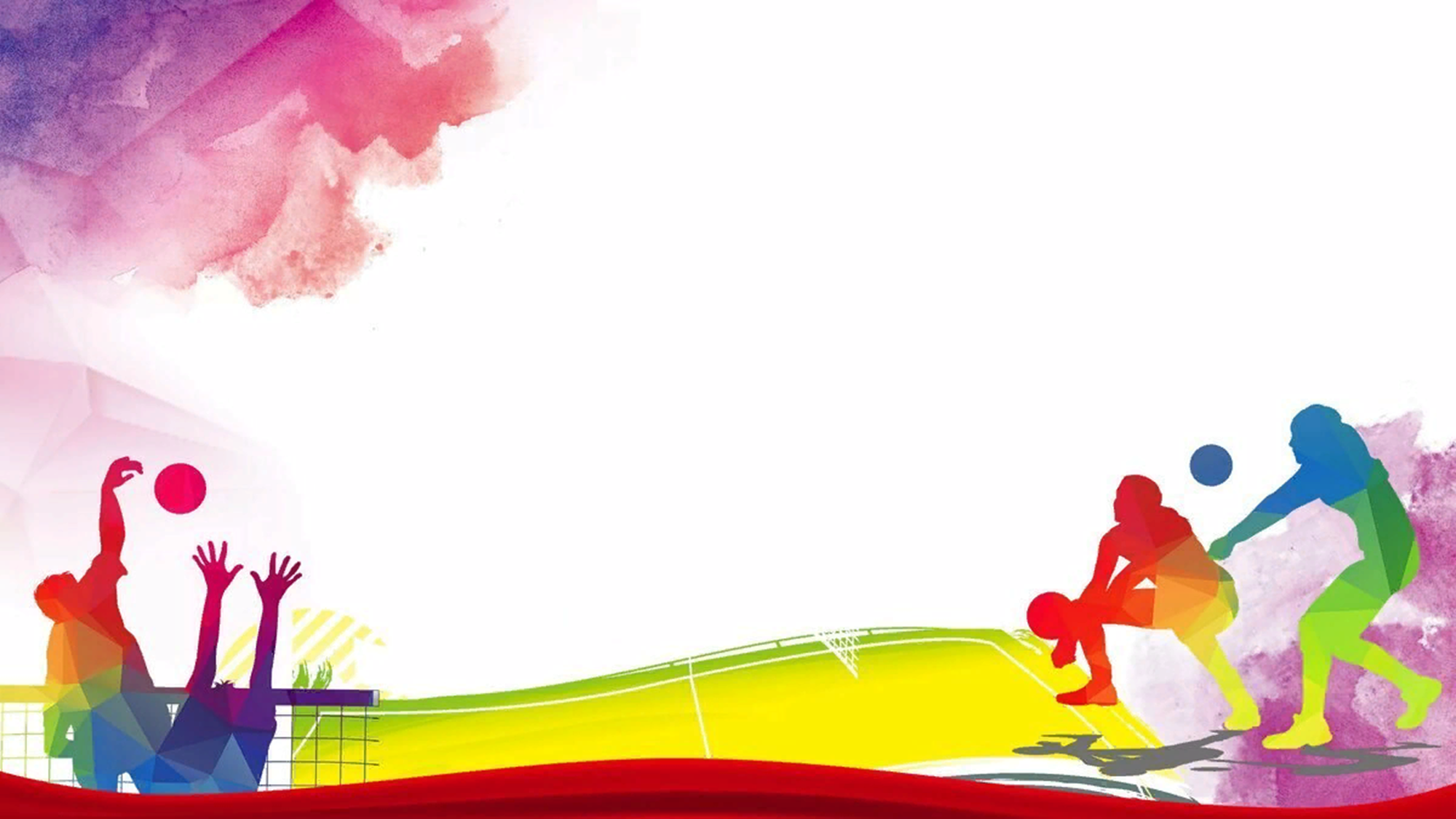 Зотова, Е. Александра Трусова. Девочка, победившая гравитацию / Е. Зотова. – Москва : Бомбора, 2020. – 256с. - ISBN: 978-5-04-115469-1
Александра Трусова - феноменальная российская фигуристка, удивившая и покорившая весь мир невероятными по сложности прыжками в четыре оборота. Несколько мировых рекордов, внесение в книгу рекордов Гиннесса - и это в шестнадцать лет! 
     Кажется, для этой девочки из Рязани не существует законов гравитации. Каждое выступление Саши - это взрыв эмоций болельщиков и специалистов по фигурному катанию. Ведь еще недавно было невозможно представить, что девушки смогут выполнять элементы ультра-си наравне с представителями мужского фигурного катания. Тем не менее это случилось: Саша доказала, что нет предела человеческим возможностям, и по праву стала считаться самой технически сильной фигуристкой планеты.
     Однако эта книга - не просто биография феноменальной российской спортсменки. Это рассказ о пути талантливого ребенка из обычной секции фигурного катания в областном городе к вершинам большого спорта. О том, какой характер и какие силы нужны, чтобы пробиться в лидеры. О помощи семьи, о падениях и взлетах. Рассказ о том, как тяжело бывает выходить на лед и побеждать, когда весь мир, кажется, против тебя.
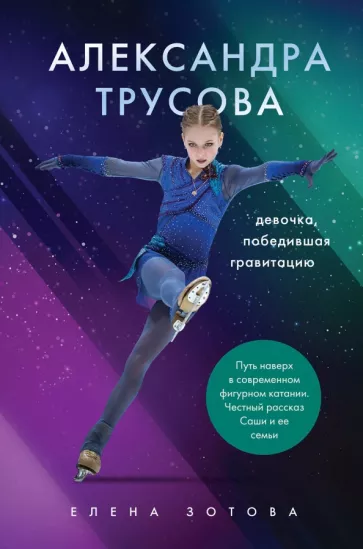 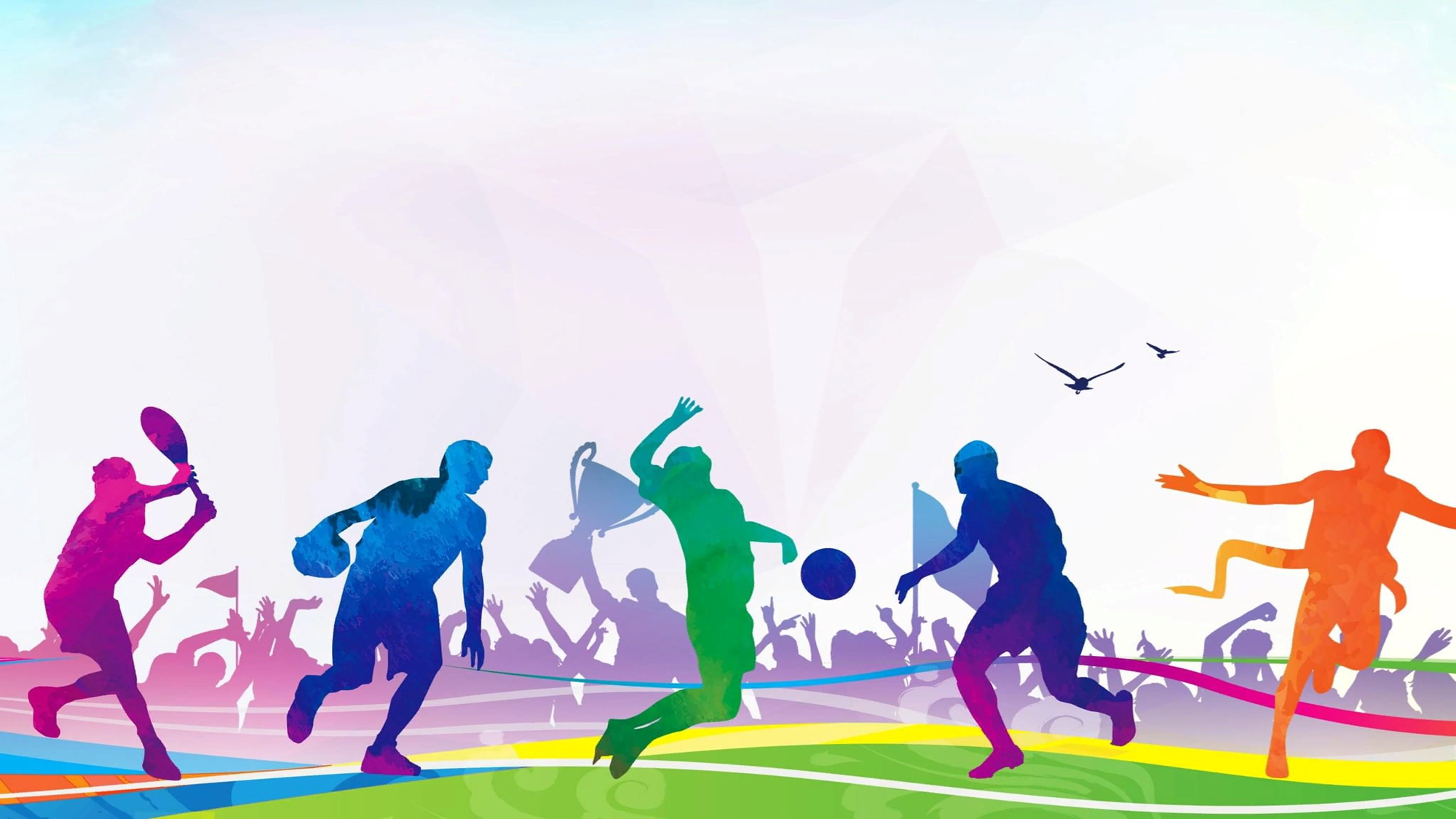 Хмелик, Н. Постарайся попасть по кольцу / Н. Хмелик. – Москва : Физкультура и спорт, 1985. – 70с. : ил.
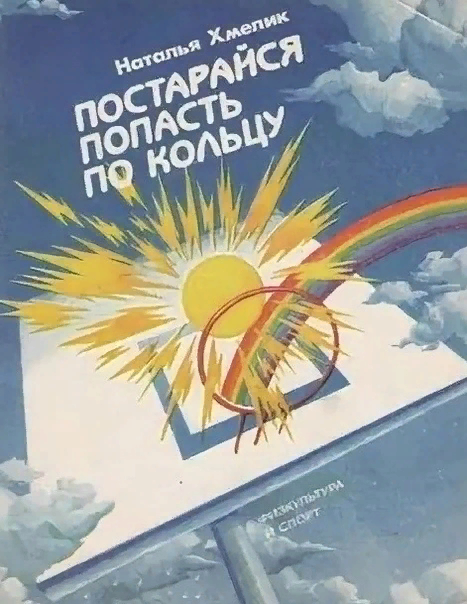 Повесть рассказывает о сложном пути взросления подростка. Главной героине девятикласснице Лене занятия в школьной баскетбольной секции помогают ощутить себя самостоятельным человеком, преодолеть свою неуверенность, застенчивость.
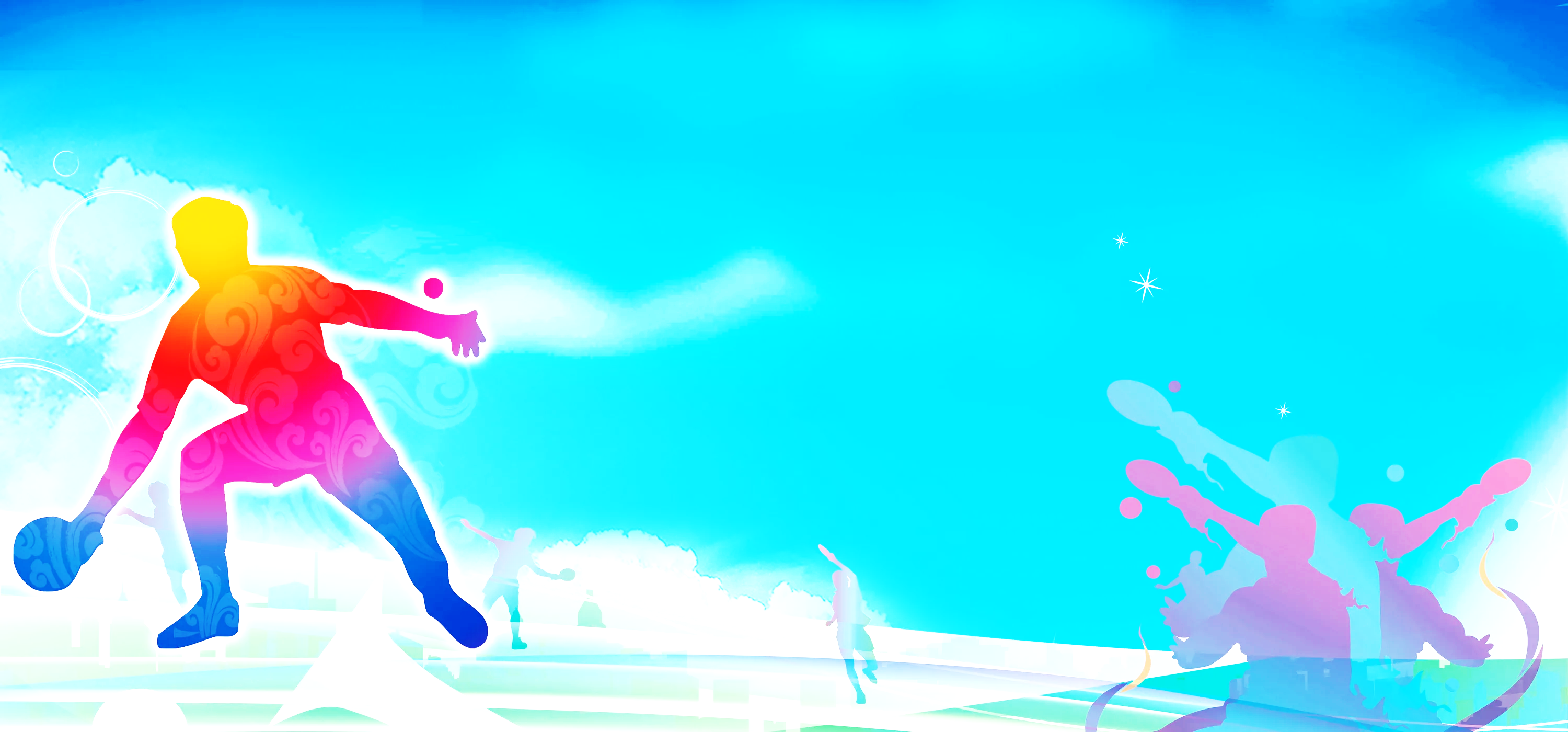 Хоркина, С. Кульбиты на шпильках / С. Хоркина. – Москва : Олма Медиа Групп, 2008. – 336с. - ISBN: 978-5-373-02179-1
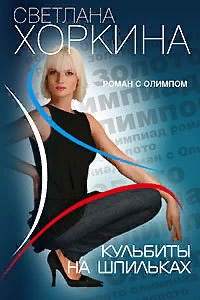 Светлана Хоркина, уникальная гимнастка, двукратная олимпийская чемпионка, рекордсменка Книги рекордов Гиннесса, депутат Государственной Думы и звезда многих телешоу, искренне и откровенно рассказывает о своей жизни и пути на Олимп. Подробности спортивных интриг и «засуживания» российских спортсменов на Олимпиадах, интересные истории о звездах ТВ, откровенный рассказ о рождении сына - все это вы найдете в книге "Кульбиты на шпильках". Светлана ярко и эмоционально рассказывает о своих потрясающе разносторонних достижениях - о спортивных победах, о своем участии в телешоу «Дом» и «Звезды в цирке», о своих скандальных знаменитых фотосессиях в глянцевых журналах, в том числе в Playboy и Maxim, о работе, которую она в качестве депутата ведет в Государственной Думе.
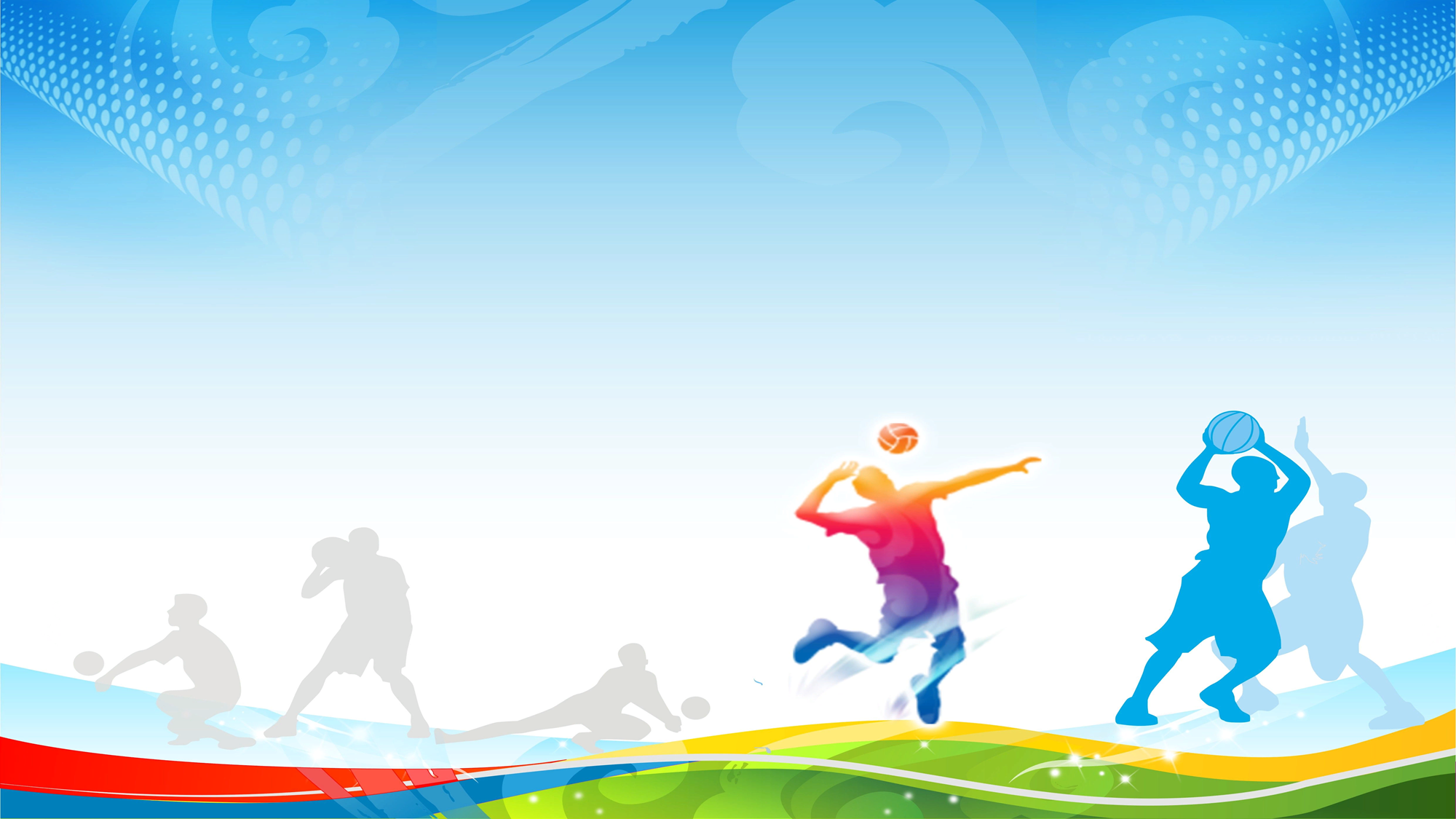 Чернов, В. Тигр в алой майке / В. Чернов. – Москва : Молодая гвардия, 1966. – 18с.
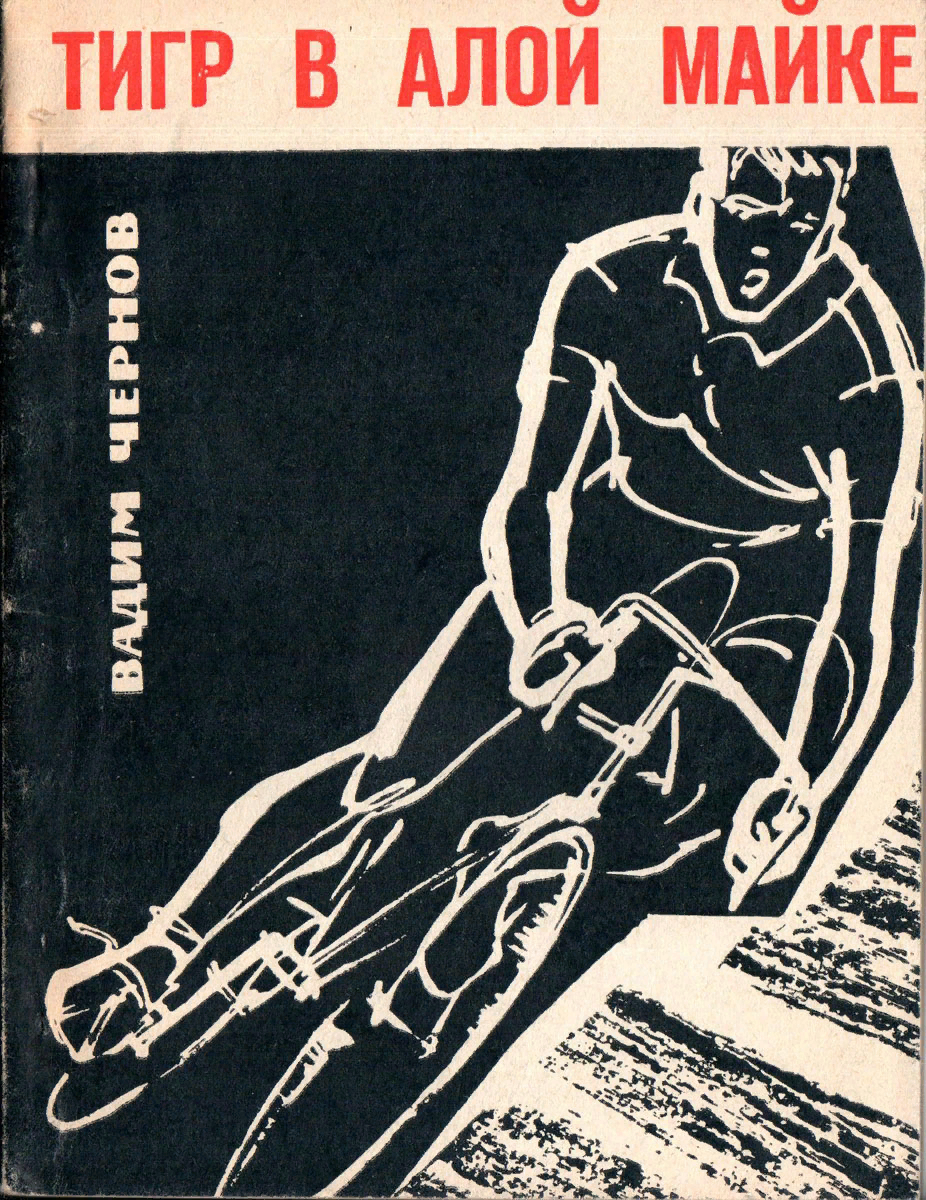 У этой повести острый и драматический сюжет. Ее действие разворачивается словно в приключенческом фильме: событие сменяется событием, все происходит менее чем за четыре часа. И может возникнуть впечатление, что перед нами репортаж очевидца, напряженная и лаконичная хроника одного соревнования. Но это далеко не так. «Тигр в алой майке» — произведение о сильных характерах, о серьезных проблемах взаимоотношений поколений, воспитания в коллективе…
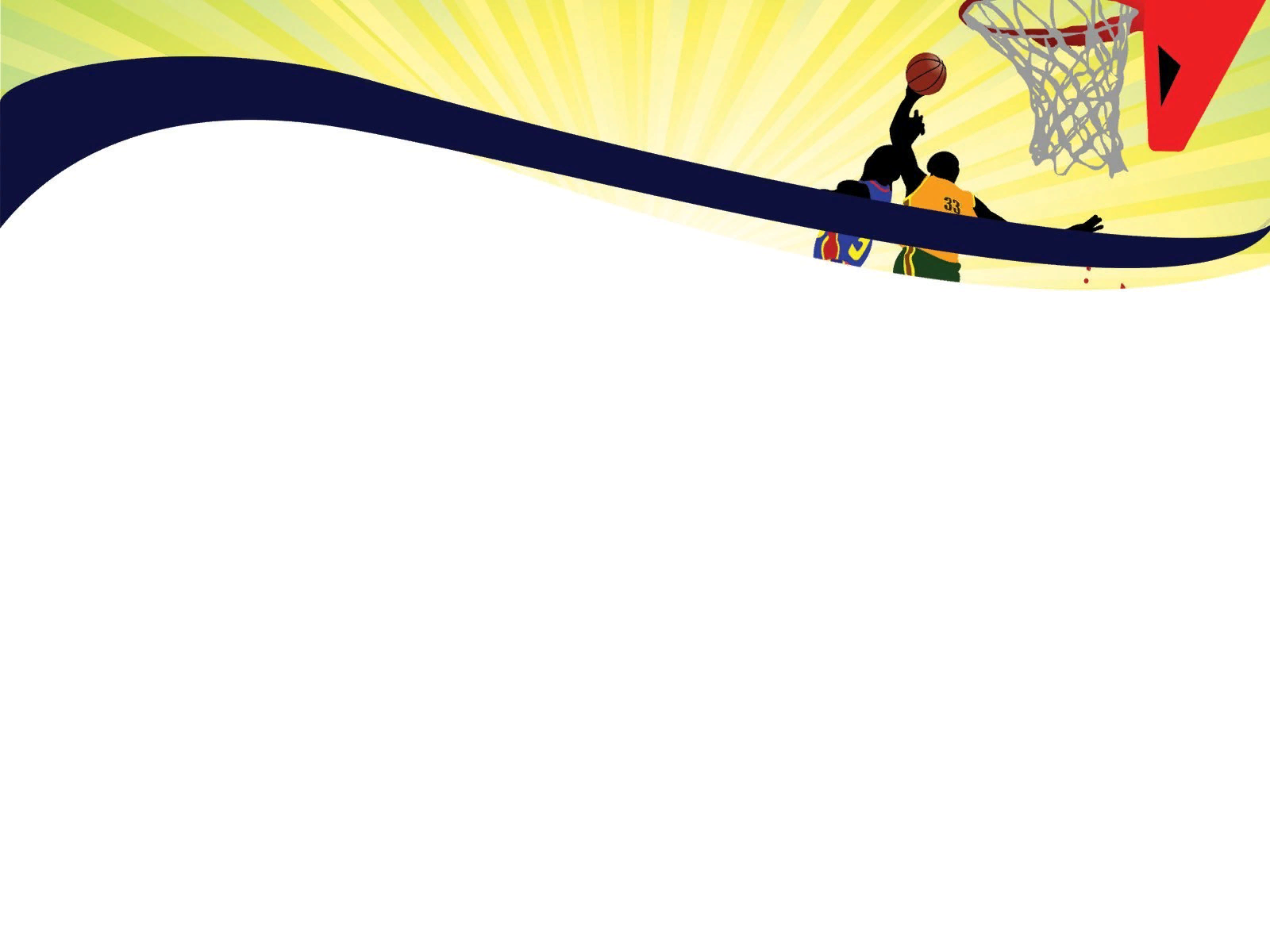 Спасибо 
за просмотр!